Aggiornamento andamento campagna vaccinale anti-Covid 5-11 anni
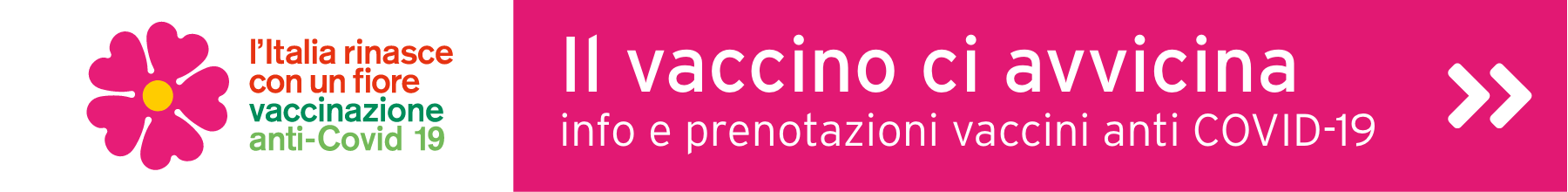 Ausl bologna
23 DICEMBRE 2021
Adesione campagna vaccinale – Azienda USL Bologna
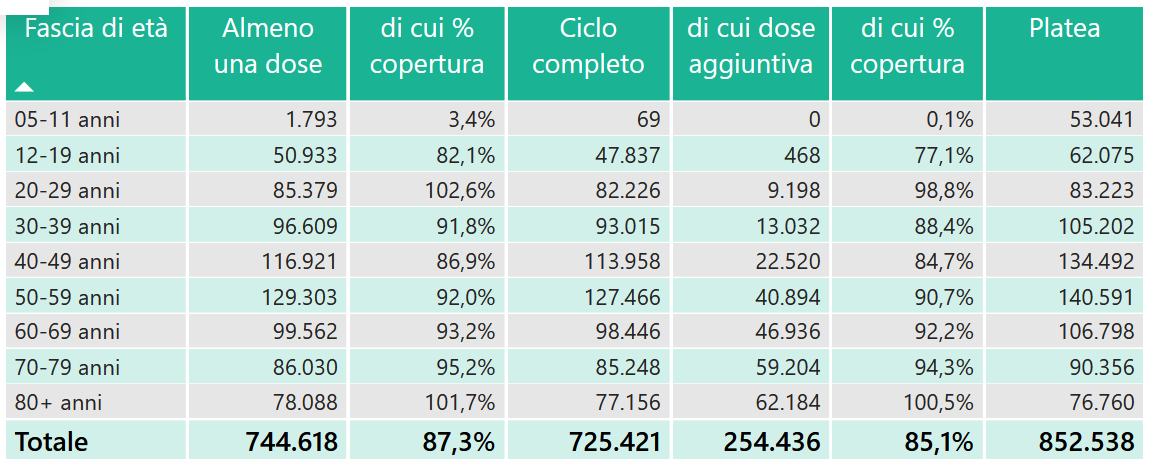 Fonte: Cruscotto DAFNE, Regione Emilia-Romagna
Copertura con 3° dose
Stato adesione campagna vaccinale 5-11  Azienda USL Bologna
ADESIONE ATTUALE AL 19%
Disponibilità agende campagna vaccinale 5-11  Azienda USL Bologna
Andamento prenotazioni
PRODUZIONE ULTIMA SETTIMANA
TOTALE
MMG